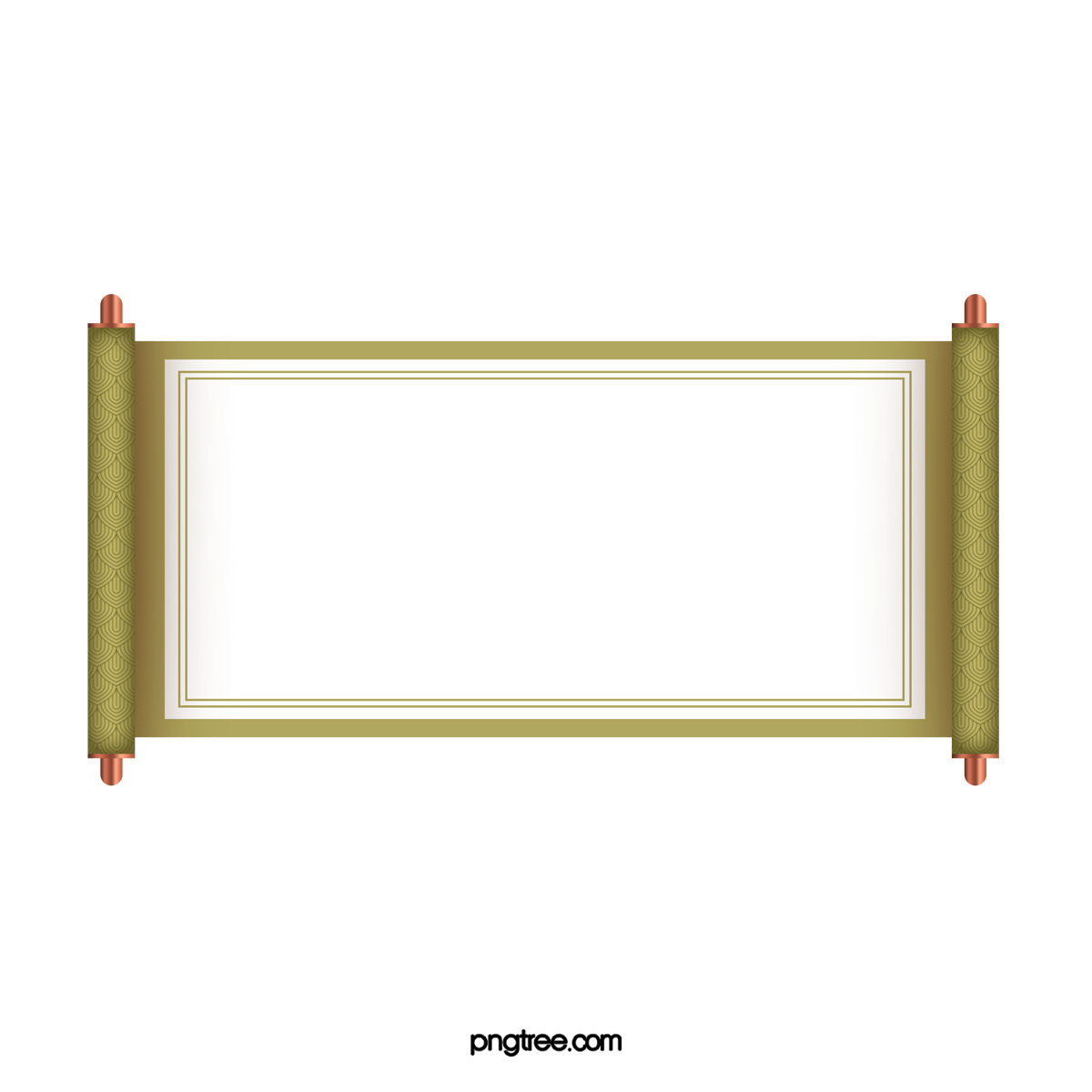 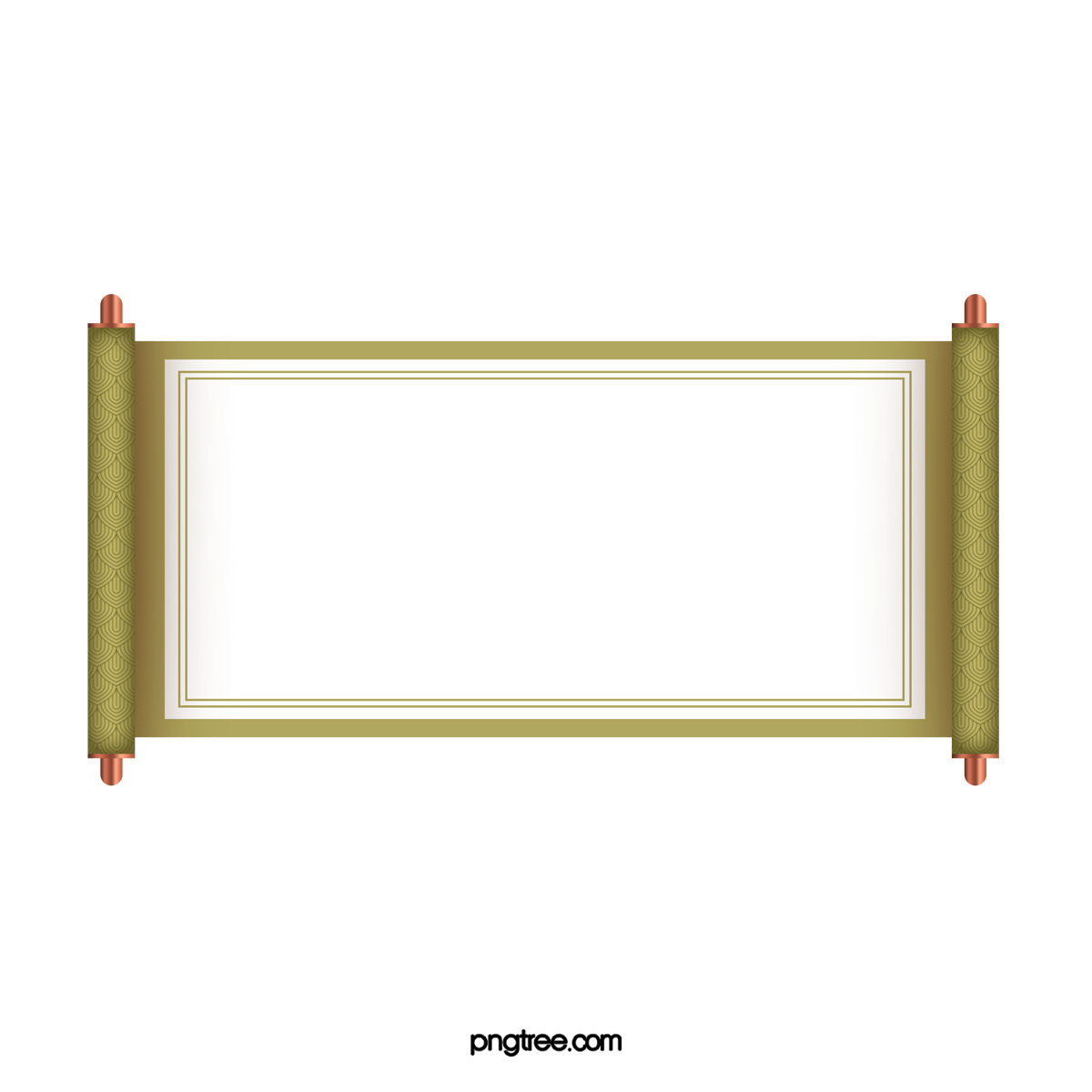 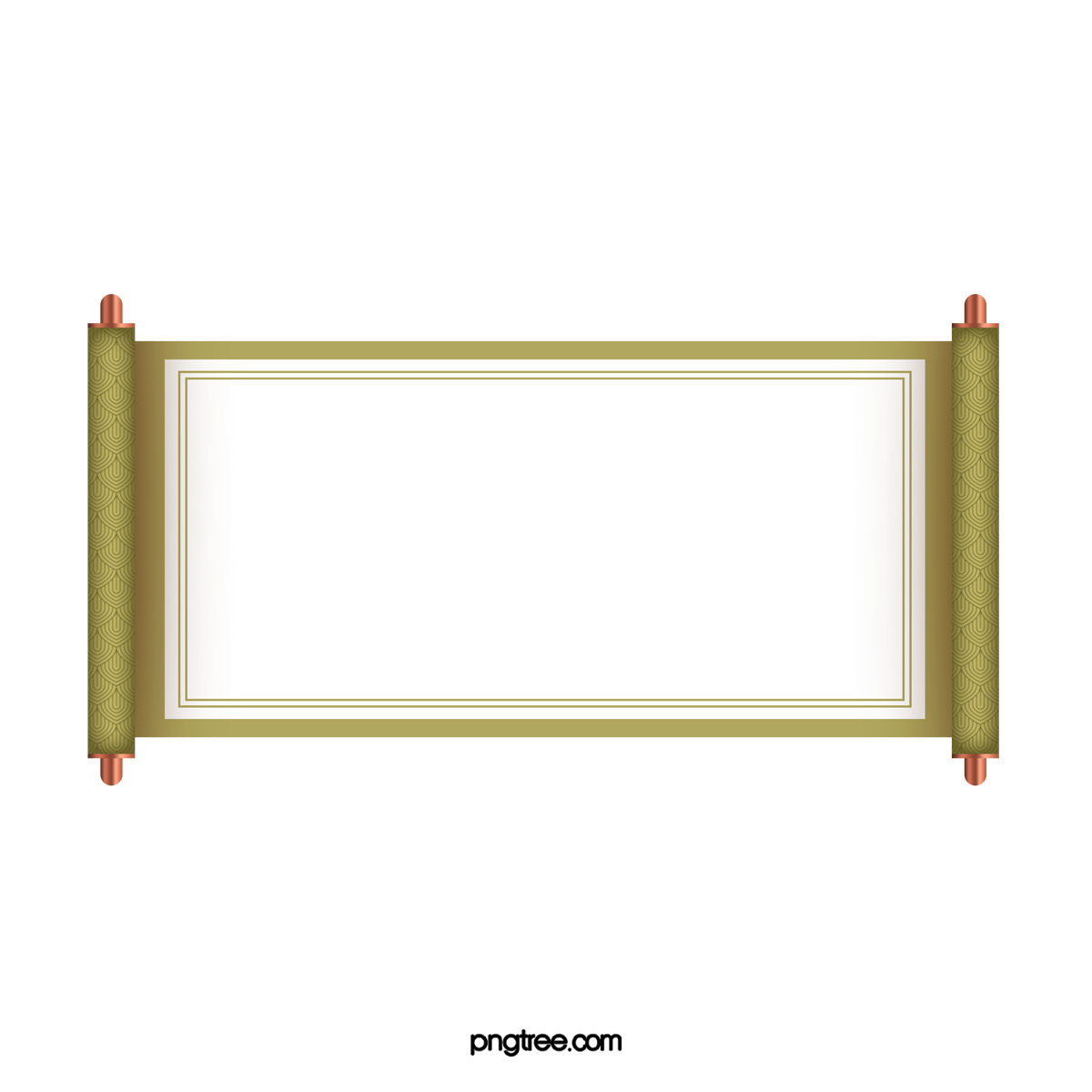 TRÒ CHƠI
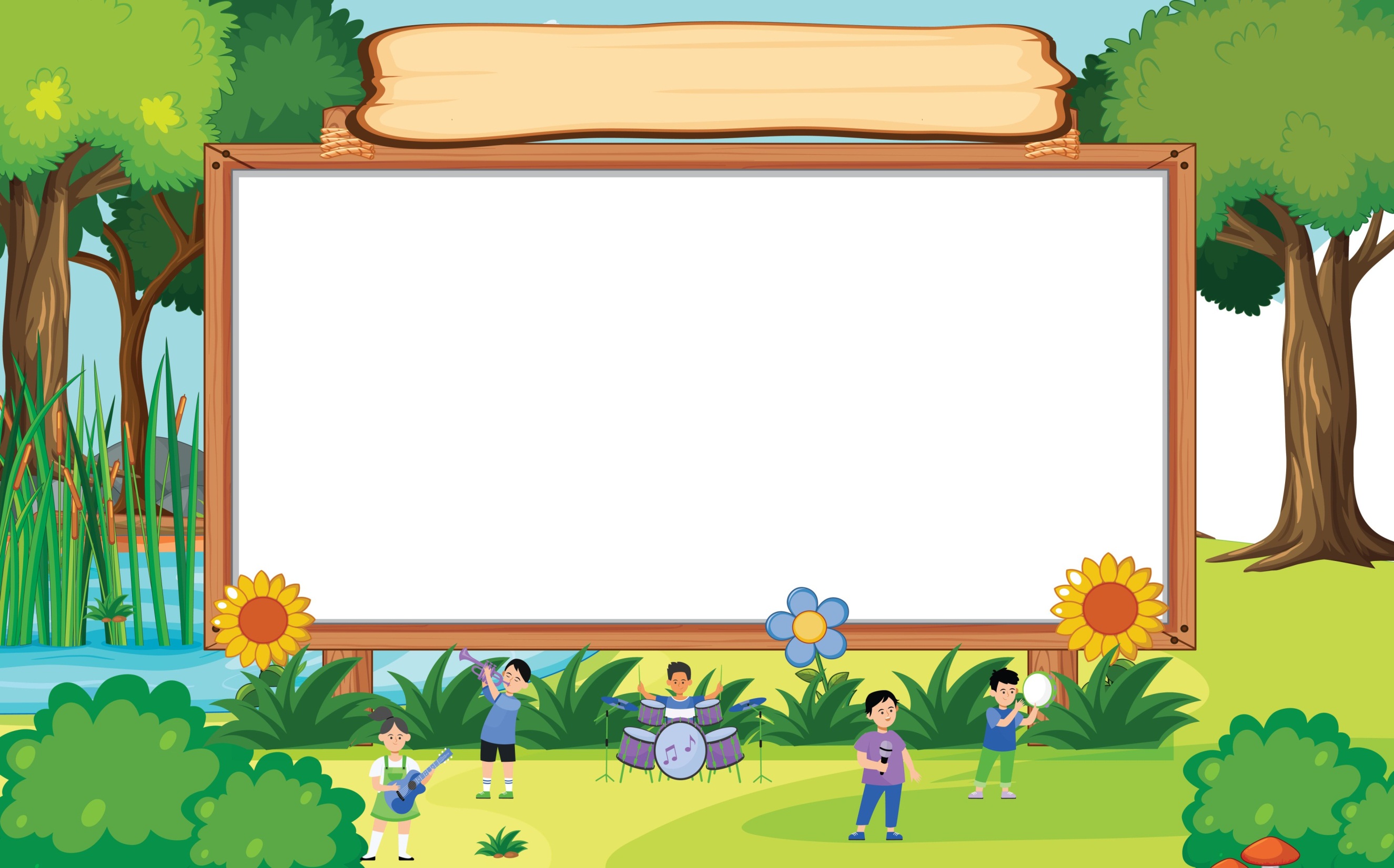 MÌNH CÙNG VỖ TAY
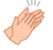 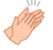 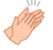 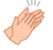 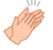 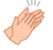